6 Государственное управление продовольственной безопасностью
Сущность понятия «Продовольственная безопасность»
Риски в секторе продовольственной безопасности
Продовольственная безопасность в мире
1. Сущность понятия «Продовольственная безопасность»
       
       Впервые  термин «продовольственная безопасность» был введен в оборот в 1974 г. в  Риме  на  Всемирной  конференции  по проблеме  продовольствия. Конференция была  организована  Продовольственной  и сельскохозяйственной  организацией  ООН (ФАО).  Возникновение  этого  понятия  в данный  период  было  обусловлено  глобальным  противоречием,  сложившимся  в те годы, когда абсолютное перепроизводство  продовольствия  в  развитых  странах сопровождалось  массовым  голодом  и  недоеданием населения в целом ряде стран третьего мира. 
     Понятие «продовольственная  безопасность» было  сформулировано  в  Римской декларации  по  всемирной  продовольственной безопасности 13 ноября 1996 г., согласно  которой  продовольственная  безопасность – это ситуация, при которой все люди  в  каждый  момент  времени  имеют физический  и  экономический  доступ  к достаточной в количественном отношении безопасной пище, необходимой для ведения активной и здоровой жизни.
.
Впоследствии Декларация всемирного саммита по
продовольственной  безопасности 2009 г. уточнила данное определение, включив в него следующие элементы: 
‒  социальная  доступность  достаточного количества безопасного и питательного продовольствия для всех групп населения; 
‒  особое внимание к проблеме получения продовольствия женщинами и детьми; 
‒  отказ от использования продовольствия в качестве инструмента оказания политического и экономического давления.
Согласно определению ФАО продовольственная безопасность в мире обеспечена, когда все жители в любое время имеют доступ к продовольствию в количестве, необходимом для активной и здоровой жизни, а также сохраняется стабильность на мировых продовольственных рынках. Основой обеспечения мировой продовольственной безопасности является стабильное положение на продовольственных рынках, так как только в этих условиях можно обеспечить постоянный и гарантированный доступ населения к продовольственным товарам.
Продовольственная  безопасность  является одной из главных целей международной и экономической политики государства.  В  своем  общем  виде  она  формирует вектор  движения  любой  национальной продовольственной системы к идеальному состоянию.  В  этом  смысле  стремление  к
продовольственной безопасности– непрерывный процесс. При этом для ее достижения  зачастую  необходима  смена  приоритетов развития и механизмов реализации аграрной политики. 
     Продовольственная политика включает комплекс  мер,  призванных  системно  и эффективно  решать  задачи  развития  не только  производства,  внешней  торговли,  хранения и переработки, но и справедливого  распределения  основных  продуктов питания, а также меры социального развития сельской местности. Во второй половине 90-х гг. ХХ в. в нашей  стране  термин «продовольственная безопасность» начинает широко использоваться как в официальных документах, так и в научной литературе.
Следует отметить, что в научной литературе к определению термина «продовольственная безопасность» существуют различные подходы. Мы в нашей лекции остановимся лишь на определении, которое дано в Законе РК О национальной безопасности: это «состояние защищенности экономики, в том числе агропромышленного комплекса, при котором государство способно обеспечить физическую и экономическую доступность населению качественных и безопасных продовольственных товаров, достаточных для удовлетворения физиологических норм потребления и демографического роста».
2.  Риски в секторе продовольственной безопасности
       ЭКСПО-2015, которое проходило  в Милане под девизом «Накормить планету. Энергия для жизни» («Feeding the Planet, Energy for Life»),  выявило по мнению ученых ряд проблем, которые могут ожидать человечество в будущем в области обеспечения продовольствием: 
1. Возрастание спроса на продовольствие
      К 2050 население планеты может возрасти до 10 млрд человек, из которых 2,4 млрд будут проживать на Африканском континенте, подверженном климатическим кризисам. При этом демографический рост происходит на фоне возрастания доли городского населения (два городских жителя на три человека к 2050). Эти изменения приведут к росту спроса на зерновые до 3,4 млрд тонн к 2050. Напомним, что производство зерновых составляло 1 млрд тонн в 1960, 2 млрд тонн в 2000, 2,75 млрд тонн в 2019 году. К 2050 производство зерновых должно возрасти еще более, чем 1 млрд тонн. Это означает, что демографический взрыв и рост спроса на продовольствие приведут к росту цен на него, и аграрное производство станет рентабельным в большинстве регионов планеты.
2. Усиление влияния климатических изменений на рост производства продовольствия. В отчете Межправительственной группы экспертов по изменению климата при ООН (GIEC) за 2014 говорится, что продовольственной безопасности планеты угрожают непредвиденные климатические изменения. Если это станет реальностью, нарушится равномерность и достаточность распределения продовольствия, особенно в бедных регионах планеты. Между тем, урожайность основных видов зерновых – пшеницы и кукурузы – резко сокращается при повышении температуры, а выращивание риса требует больших объемов воды, которая из-за потепления климата становится дефицитом.
      Планета уже ощущает начало воздействия Эль-Ниньо.
Справочно: Эль-Ни́ньо (исп. El Niño — «малыш, мальчик»), или Южная осцилляция (исп. El Niño-Oscilación del Sur) — колебание температуры поверхностного слоя воды в экваториальной части Тихого океана, оказывающее заметное влияние на климат. В более узком смысле Эль-Ниньо — фаза Южной осцилляции, в которой область нагретых приповерхностных вод смещается к востоку. При этом ослабевают или вообще прекращаются пассаты, замедляется апвеллинг в восточной части Тихого океана, у берегов Перу. Противоположная фаза осцилляции называется Ла-Нинья (исп. La Niña — «малышка, девочка»).
Погодное явление Эль-Ниньо может привести к катастрофическим проливным дождям и длительным засухам в странах вокруг Тихого океана — от Перу до Индонезии и Австралии — вероятно, появится снова в 2020 году, прогнозируют исследователи. Международная группа ученых прогнозирует, что в текущем году вероятность Эль-Ниньо составит 80%. Это явление происходит, когда температура поверхности моря значительно превышает норму на востоке экваториальной части Тихого океана. Она уже проявляется в Австралии (пятый в мире производитель пшеницы) и в Индии (крупный производитель кофе, чая и сахарного тростника). Засуха также повлияет на урожай кофе во Вьетнаме и Индонезии, сократит производство пальмового масла. Общее падение урожайности непременно будет сопровождаться взлетом цен на продовольствие; голод в бедных странах ведет к гибели миллионов людей.  Перед развитыми странами планеты стоит задача доведения фонда помощи бедным странам до $100 млрд к 2020.
3. Ослабление влияния экстенсивных и интенсивных факторов на урожайность. Всё более ограничивается влияние синергетики экстенсивных и интенсивных методов воздействия на результативность агрокультуры. С 1950-х по 1990-е годы демографический рост базировался на интенсификации сельскохозяйственных продуктов на уже эксплуатируемых землях: рост урожайности, ирригационная революция, автоматизация производственных процессов. Эти ресурсы исчерпывают себя. Увеличение производства зерновых или поголовья скота за счет расширения используемых площадей также имеет свои пределы. Следовательно, изменение аграрной модели также является важным императивом. Казахстан и Россия, имеющие огромные территории, еще располагают серьезным потенциалом для увеличения продовольственной базы за счет как интенсивных, так и экстенсивных факторов. Между тем, рост продуктивности с меньшим интервенционизмом рассматривается как приоритетное направление в аграрном секторе западных стран.
4. Рост требований к экологической чистоте и к качеству продовольствия на фоне роста благосостояния. Опасность отравления почвы, воздуха и воды химикатами и прочими ядовитыми веществами могут исключить нашу страну из списка экспортёров и поставщиков продовольствия. С ростом благосостояния населения всё больше будут возрастать требования к качеству продукции. На этикетках продуктов питания должны указываться не только срок годности к употреблению, но и страна-производитель.
     Таинственная массовая гибель сайгаков на севере Казахстана и мистические явления в селе Калачи, жители которого неожиданно впадают в сон, уже вызывают настороженность Запада.  В случае выявления аномалий Казахстан может оказаться в черном списке потенциальных экспортеров аграрной продукции.
5. Обострение социального аспекта в аграрной политике развивающихся стран
Прежде всего следует сохранить или удержать на местах аграриев. Чуть более 3% фермеров проживает в развитых странах и более 50% - в бедных странах. Однако их низкие заработки и зависимость от климатических явлений вынуждает сельчан уезжать в города, где они живут в деградирующих кварталах и в условиях экономической неустойчивости. Массовый побег сельского населения в города Казахстана можно воспринимать как крах агропродовольственной стратегии, основанной на ошибках приватизации сельских земель в пользу лиц, не связанных с обработкой земли и проживанием на селе. Ленинский лозунг о том, что земля должна принадлежать тем, кто ее обрабатывает, не теряет своей актуальности и практической ценности.  
Эти проблемы надо решать до того, как они перейдут в разрушительную стадию. В выигрыше могут оказаться те страны, которые с выгодой используют новую иерархию ценностей в продовольственной безопасности.
3. Продовольственная безопасность Казахстана и оценка состояния и пути обеспечения 
     В настоящее время в Республике Казахстан(РК) отсутствует закон о продовольственной безопасности. Однако деятельность по обеспечению национальной продовольственной безопасности регламентируется законами «О национальной безопасности в Республике Казахстан», «О государственном регулировании развития агропромышленного комплекса и сельских территорий», «О зерне», «О техническом регулировании», «О мерах по защите внутреннего рынка при импорте товаров», «О государственном материальном резерве» и др. 
     Агропромышленный комплекс(АПК) Казахстана обладает достаточным потенциалом для обеспечения нацио-нальной продовольственной безопасности: 
– общая площадь сельскохозяйственных угодий составляет223 млн. га, в том числе площадь пашни– 21,8 млн. 
га(или1,2 га в расчете на душу населения); 
– территории пастбищ для занятия животноводством составляют85% от общей площади земельных угодий; 
– климатические условия республики благоприятные для выращивания зерновых и зернобобовых культур, кар-тофеля, овощей и др.;
– в сельской местности проживает 7,7 млн. чел. или более 42% населения страны, из которых 1,3 млн. чел. не-посредственно занято в сельском, лесном и рыбном хозяйстве, что составляет15,4% от общей численности занятых в национальной экономике. В 2019 г. в Казахстане в расчете на душу населения было произведено1032 кг зерна или на 3,2% больше порогового уровня продовольственной безопасности. Среднедушевое производство картофеля в 2 раза превысило физиологическую норму потребления, овощей и бахчевых культур– в 2,2 раза.
       Производство отдельных видов сельскохозяйственной продукции в расчете
на душу населения в килограммах                                                                       Таблица 1
Потребление отдельных видов сельскохозйственных продуктов в расчете на душу населения, кг в год
Таблица 2
Соотношение стандартов потребления и физиологических норм потребления (кг в год)     
                                    Таблица 3
Доля импорта в ресурсах отдельных видов сельскохозяйственной продукции в 2017 г. 
Таблица 4
Из таблицы 3 видно, что доля импорта во внутреннем потреблении за исключением фруктов, винограда и продуктов  его  переработки(55,6%),  мяса  мясопродуктов(18,0%),  растительное  масло  и  маслосодержащих  продуктов (22,9%), значительно выше установленного Продовольственной и сельскохозяйственной организацией ООН порогового уровня продовольственной безопасности(16%). Что же касается названных продуктов питания, то по ним необ-ходимо активизировать политику импортозамещения. 
     Из табл. 4 видно, что за исключением картофеля, фруктов, винограда и продуктов их переработки, потери сель-скохозяйственной продукции находятся на приемлемом уровне. Что же касается перечисленных видов сельхозпро-дукции, то сокращение потерь в процессе переработки, хранения и транспортировки является существенным резервом
повышения уровня продовольственной безопасности Казахстана.
Потери отдельных видов сельскохозяйственной продукции в 2017 г.
Таблица 5
Согласно Закону РК «О национальной безопасности в Республике Казахстан», продовольственная безопасность обеспечивается действиями государственных органов, юридических и физических лиц, направленными на: 
– обеспечение устойчивого развития национальной экономики; 
– обеспечение продовольственной независимости РК; 
– увеличение удельного веса отечественных товаров в ресурсах сельскохозяйственной продукции; 
– обеспечение физической и экономической доступности, соответствия производимых, ввозимых и реализуемых в стране товаров и услуг установленным законодательством РК требованиям к уровню их качества и безо-пасности; 
– формирование, обновление и пополнение региональных стабилизационных фондов продовольственных товаров независимо от воздействия внутренних и внешних неблагоприятных факторов
Среди мер по обеспечению продовольственной безопасности важное место занимает наряду с физиологической доступностью, также экономическая доступность населения продуктов питания. За последние годы значение этого показателя в стране не только не улучшается, а наоборот, имеет некоторую тенденцию к уменьшению. Так, если в 2015 году доля расходов домашних хозяйств на продовольственные товары составляла 44.7%, то сегодня она возросла до 44,9%. Растёт доля населения, находящегося в зоне риска недоедания(голода) в общей численности населения, 3,6% в 2017г., против 3,1% в 2015г. 
Поэтому не случайно, что в своем прошлогоднем Послании народе Казахстана Президент К.-Ж.Токаев отметил: "Не секрет, что цены в нашей стране высокие - от продуктов питания и одежды до стоимости различных услуг». 
       На повышение цен сельскохозяйственной продукции влияют следующие факторы: недостаточный объем производства и переработки отечественной продукции, импортозависимость, большое количество посредников «от поля до потребителя» и др.
Несмотря на определенный рост производства продукции сельского хозяйства за последние годы население страны еще не в полной мере обеспечено продовольствием по многим видам продукции в пределах рациональных (медицинских) норм питания или продовольственной безопасности - 80-85% потребляемых продуктов за счет отечественного производства.На уровне продовольственной безопастности мы потребляем хлебопродукты (100%), картофель (95%), овощи свежие (86%), мясо (83%), а по остальным продуктам имеют место значительные объемы импорта (от 30 до 60% и более), что ставит аграрный сектор страны в зависимость от других государств. Особенно большая доля импорта в емкости рынка наблюдается по фруктам (70%), мясу птицы (56,8%), колбасам (44,3%), молочным продуктам (40-50%), консервированнм фруктам и овощам (85-95%) и др.
В Казахстане низка доля переработанной сельскохозяйственной продукции. Например, переработка мяса составляет около 24% от общего объема производства, молока - 30%, зерна - 27%, плодов и овощей - 7%. В силу этих причин, а также из–за неразвитости рыночной инфраструктуры посредники присваивают 70–75% розничной цены, тогда как в развитых странах посредники получают только 25–30% розничной цены.      Актуальным являются вопросы эффективного использования природных ресурсов, в частности, земельных и водных.
Уровни продовольственной безопасности 
   В зависимости от субъектов, решающих проблему, и выполняемых функций различают семь уровней продовольственной безопасности: глобальный, 
-субрегиональный, 
-межгосударственный,
 -государственный, 
-местный, 
-групп населения
-семейный (домашние хозяйства). 
       Проблемы продовольственной безопасности на глобальном (мировом) уровне решают международные организации и специализированные органы (ФАО, ВТО, Комитет по продоволь­ственной безопасности и др.). Важнейшая их функция — содействие стабилизации экономик государств в целях обеспечения необходимого уровня развития в человеческом измерении. Выполнение функций осуществляется посредством:
-разработки и реализации долговременных программ и проектов, способствующих наращиванию объемов продовольствия
-создания за­пасов и организации помощи в случае неблагоприятных экономических и экологических явлений
На субрегиональном уровне продовольственной безопасности соответствующие органы и форумы способствуют экономическому развитию союзов и блоков, других объединений государств, решают задачи улучшения качественных параметров продовольственного обеспечения. Типичным формированием такого рода является Европейский союз.  
       Межгосударственный уровень проблемы продовольствен­ной безопасности определяется функционированием межгосу­дарственных соглашений по вопросам солидарного поведения государств в области торговли, ценообразования, стандартиза­ции продукции, качественных параметров и др. Субъекты, решающие проблему на этом уровне, должны быть хорошо организованными.
        Организационно упорядочены, стабильно функционируют и определяют состояние продовольственной безопасности как национального, так и более низких уровней субъекты государственного уровня. К ним относятся правительства и органы законодательной власти. Их деятельность направлена на стабильность экономического развития, формирование государственных фондов и обеспечение баланса спроса и предложения на внутреннем продовольственном рынке.
На местном уровне продовольственную безопасность должны обеспечивать субъекты территориального управления (область, район) посредством снабжения продуктами, контроля за их качеством и создания условий населению для получения доходов.
      Субъектом, определяющим продовольственную безопасность на уровне групп населения, выступают социальные группы, за­дача которых — обеспечить доходы, необходимые для научно обоснованного потребления
       На семейном уровне в качестве субъекта, обеспечивающего продовольственную безопасность, выступают домашние хозяй­ства, функция которых — приобретение и использование продуктов, организация сбалансированного питания.
Иерархия уровней продовольственной безопасности
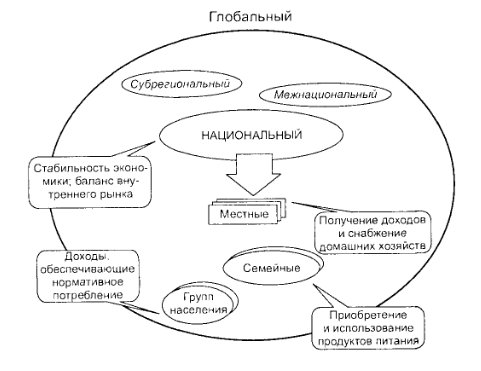 Все уровни продовольственной безопасности взаимоувязаны и взаимозависимы. Оптимальный вариант решения продовольственной проблемы — это согласованные действия субъектов всех уровней, хотя часть их может также решать конкретные задачи. Например, сокращение числа недоедающих и искоренение голода зависят от деятельности субъектов всех семи уровней, а достижение максимального самообеспечения и нормативного потребления продуктов питания определяют сообщества от четвертого до седьмого уровня.
     Наличие продовольственных ресурсов в мире и их прогноз на перспективу анализируют и отслеживают международные организации, прежде всего — ФАО (Продовольственная и сельскохозяйственная организация ООН).
Достижение продовольственной безопасности предполагает решение ряда задач, важнейшие из которых следующие:
создание стабильных экономических условий
проведение эффективной аграрной политики
обеспечение равных возможностей для субъектов хозяй­ствования
проведение рациональной политики в области занятости населения
осуществление социальной политики, направленной на ис­коренение бедности и неравенства в части доступности продо­вольствия
достижение устойчивого, интенсивного и разнообразного производства продовольствия, повышение его эффективности
содействие внедрению передовых технологий в области производства, переработки и хранения сырья и продоволь­ствия
совершенствование размещения и специализации сельско­го хозяйства, направленных на самообеспечение регионов сырьем и продовольствием с учетом рационального использова­ния преимуществ международного разделения труда
проведение активной внешнеэкономической деятельности, оптимизация экспортно-импортной деятельности
инвестирование аграрной сферы
       Продовольственная безопасность страны обеспечивается совокупностью экономических и социальных условий, связанных как с развитием сельского хозяйства и все­го агропромышленного комплекса, так и с общим состоянием национальной и мировой экономики.